豊島健康保険組合
好きな会場を
選んで参加！
２０２５年度
リアル版 健康ウォーク
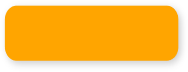 東山動植物園（名古屋市）、安城産業文化公園デンパーク（安城市）、
明治村（犬山市）
開催場所
クイズラリー参加方法
イベント概要
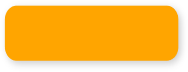 豊島健康保険組合へ申込用紙を提出　または　kenpo@toyoshimakenpo
.or.jpへ
申込方法
2025年4月1日（火）～5月31日（土）
申込期間2025年4月1日（月）～2025年5月26日（月）まで

当健康保険組合にご加入の被保険者･被扶養者
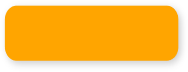 イベント期間
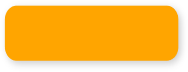 対象資格
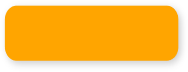 東山動植物園・デンパークは無料　
明治村のみ自己負担あり　(大人\1,500、高校生￥700、小中学生と幼児無料)　　
*申し込みは一場所一回のみとします。　　*交通費・駐車場代は自己負担
入園料
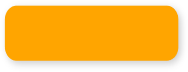 当日の持ち物
入園整理券、ラリーカード(必ず入園整理券を持参して窓口で提出してください｡)
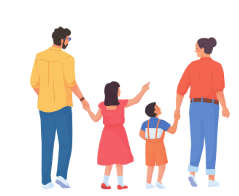 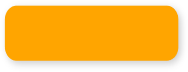 ラリーカード裏面のＱＲコードから回答してください
ｱﾝｹｰﾄ
入園券と一緒に配布するラリーカードを使用し、各園内でのラリーをお楽しみいただけます。
（ラリーの実施は上記イベント期間と同じになりますのでご確認ください。）
園内のキーワードを集めてアンケートサイトで回答！
アンケート回答者には後日参加賞をお送りします！
ラリーカード裏面のQRコードから
WEBサイトに移動し回答
クイズの答えを現地で確認！
後日、参加賞をプレゼント！
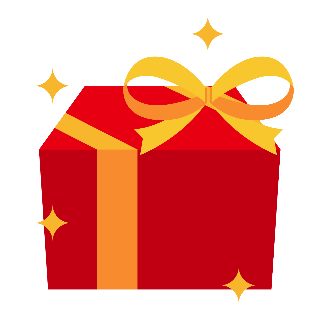 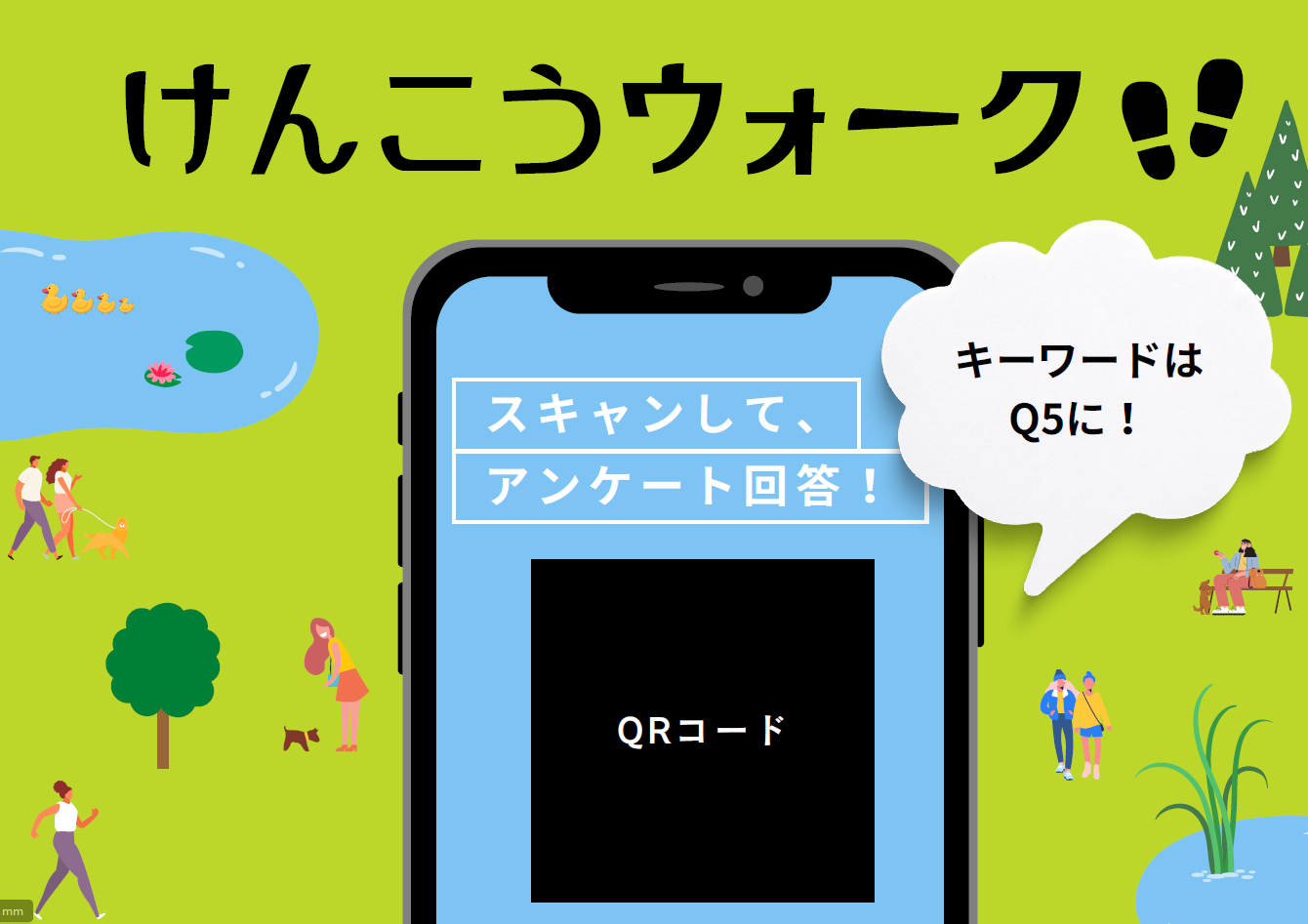 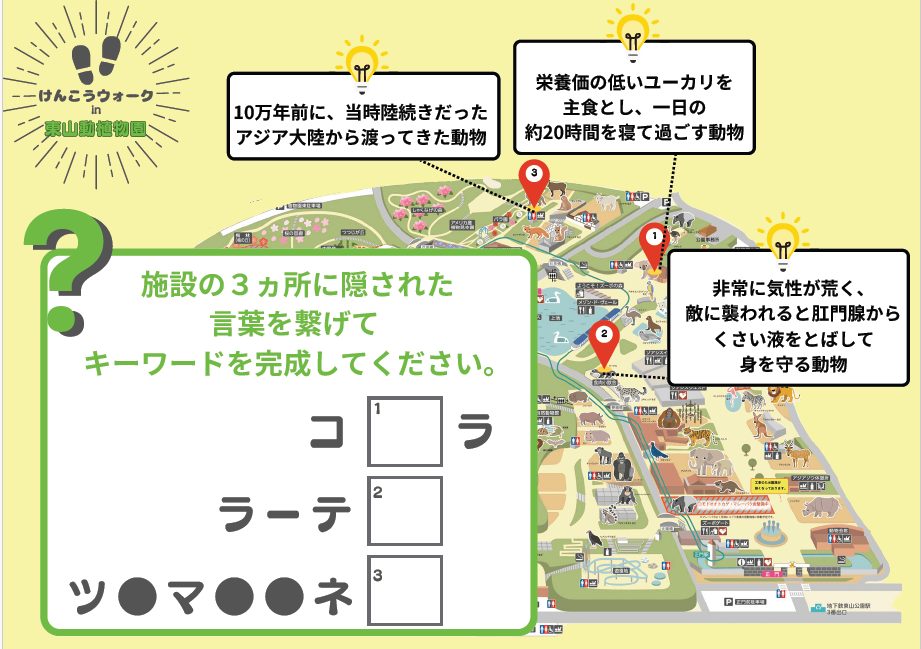 イベントに関するお問い合わせ　　　豊島健康保険組合　TEL052-204-7799